Curso  Economía de la Salud
XLV Promoción Maestría en Gerencia de la Salud 2023-2025
Evaluación económica tecnologías en salud
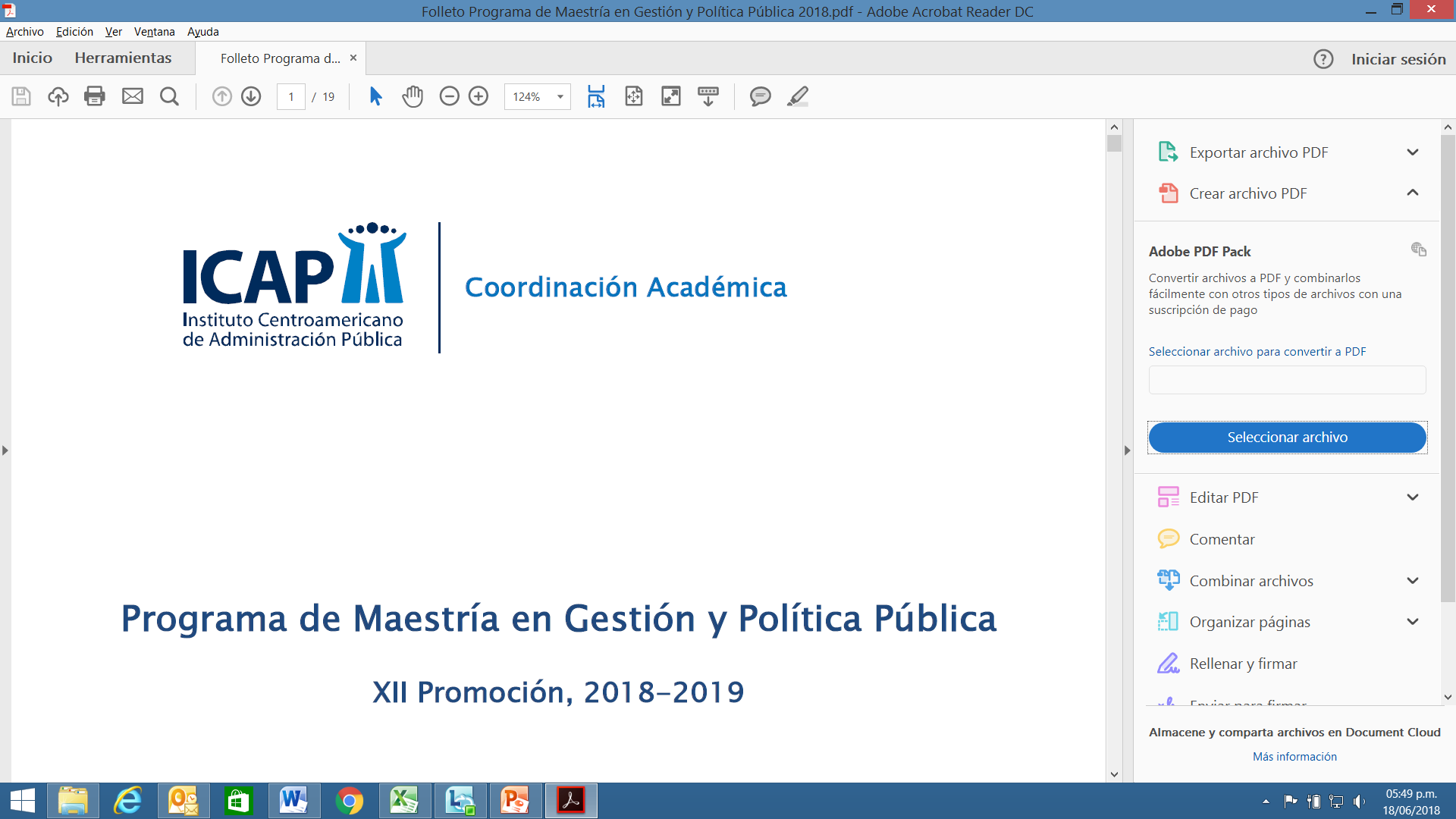 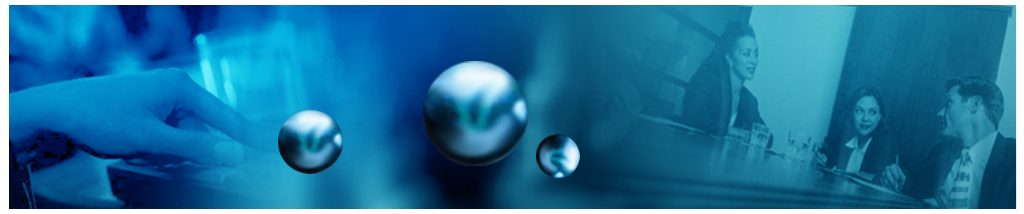 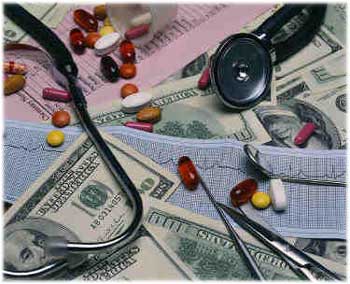 Profesor:
Ph.D. Melvin Morera Salas (mmoreras@gmail.com)
Sesión Sincrónica 2
15’06’2024
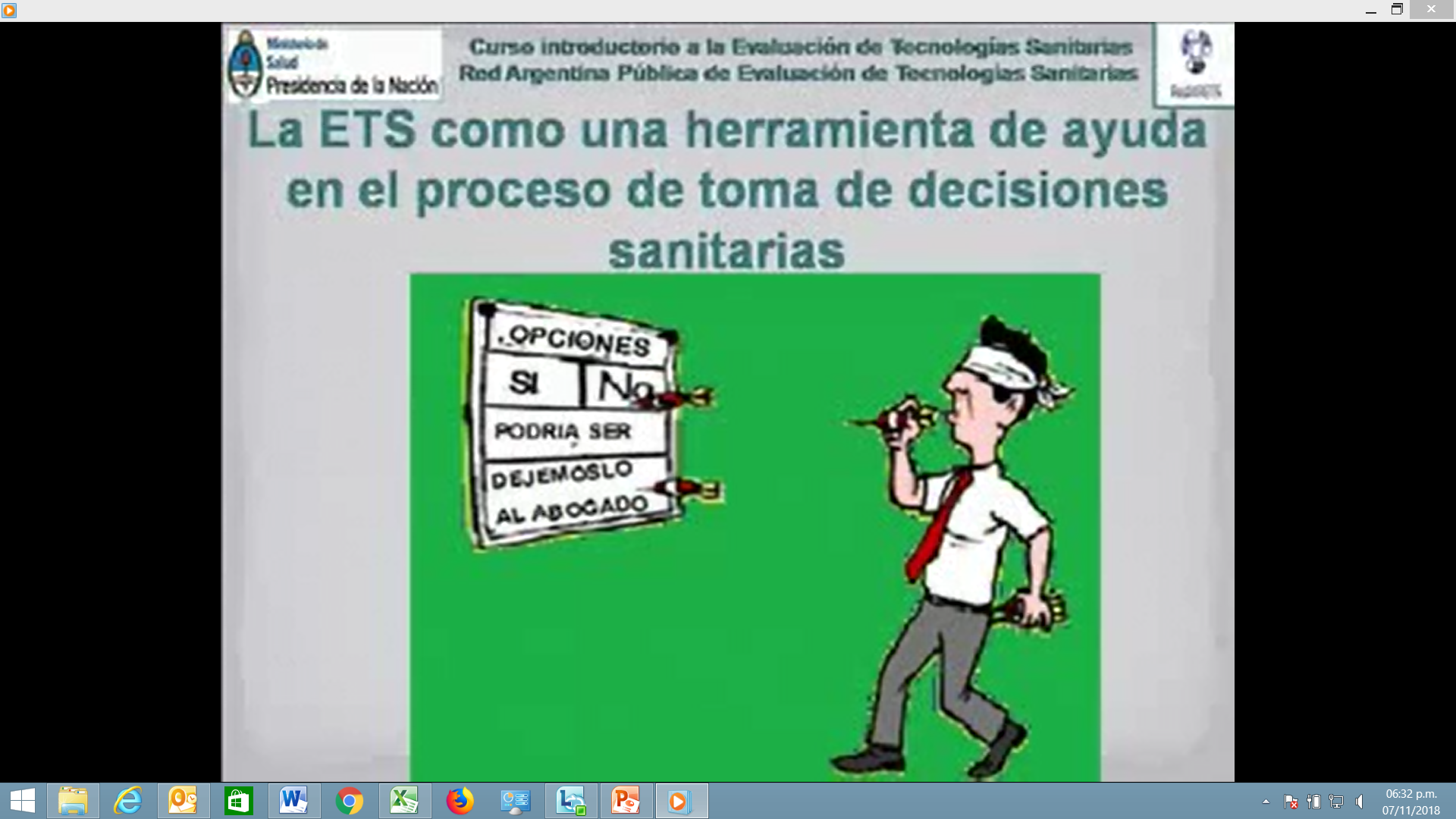 2
Evaluación económica en Economía de la Salud (EE): Tipos
Tipos de evaluación económica en economía de la salud
3
Evaluación económica en Economía de la Salud (EE): Tipos
4
Fuente: adaptado de Drummond et al 2001.
Evaluación Económica:  Definiciones métodos
5
Minimización de Costos
6
Costo Efectividad
7
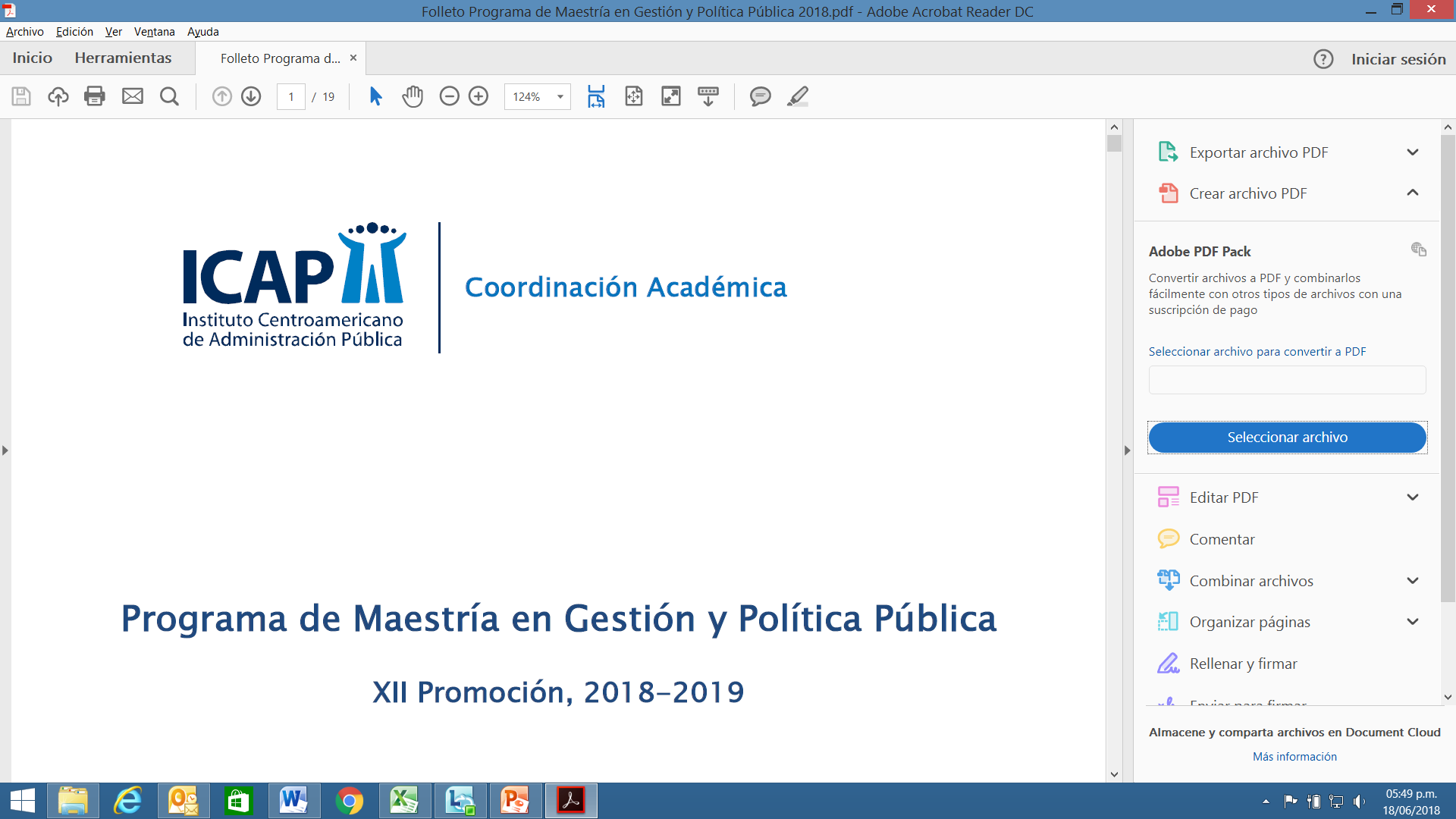 Costo Efectividad
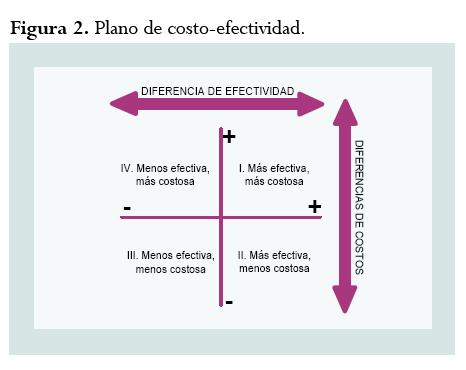 8
Costo - Utilidad
9
Costo - Beneficio
10
Evaluación económica en Economía de la Salud (EE):         Análisis de Costos
11
Evaluación económica en Economía de la Salud (EE): Análisis de Costos
12
Evaluación económica en Economía de la Salud (EE): Análisis de Costos, factores condicionantes
La decisión sobre qué costos incluir en una EE depende de una serie de factores que están directamente relacionados con los objetivos de la evaluación.
Perspectiva de análisis: la sociedad, el sistema público de salud, sistema de salud en general, una institución en particular (p. ej., un hospital o un área de salud), el organismo que toma las decisiones (p. ej., Dirección Regional, Gerencia Médica), el paciente y su familia, el profesional de salud responsable de la intervención.
El horizonte temporal o el período durante el cual se  evalúan los costos. Así, los costos futuros de una intervención no se contemplarán en la evaluación si el horizonte temporal utilizado está limitado a un plazo corto.
13
Métodos para la evaluación económica en salud
14
Ejemplos de aplicaciones EE
Valoración de alternativas de temporalidad en las intervenciones:
La introducción de programas de detección masiva de hipertensión versus los programas de promoción de salud para la hipertensión
Lugares alternativos para la atención médica (hospitales, hogar o los cuidados, comunitarios)
Programas para diferentes condiciones (la vacuna de influenza versus las unidades de cuidado coronario)
Escala o tamaño de programas (la expansión de un programa de inmunización de individuos de alto riesgo frente a un programa para toda la población).
Formas para mejorar la salud (el control de la contaminación versus carreteras seguras, versus más tecnologías en salud).
15
Ejemplos de aplicaciones EE
Valoración de estrategias clínicas para una condición dada:
Trasplante renal versus diálisis renal. 
Valoración de alternativas de temporalidad en las intervenciones:
La introducción de programas de detección masiva de hipertensión versus los programas de promoción de salud para la hipertensión.
Lugares alternativos para la atención médica (hospitales, hogar o los cuidados, comunitarios).
Programas para diferentes condiciones (la vacuna de influenza versus las unidades de cuidado coronario).
Escala o tamaño de programas (la expansión de un programa de inmunización de individuos de alto riesgo frente a un programa para toda la población).
16
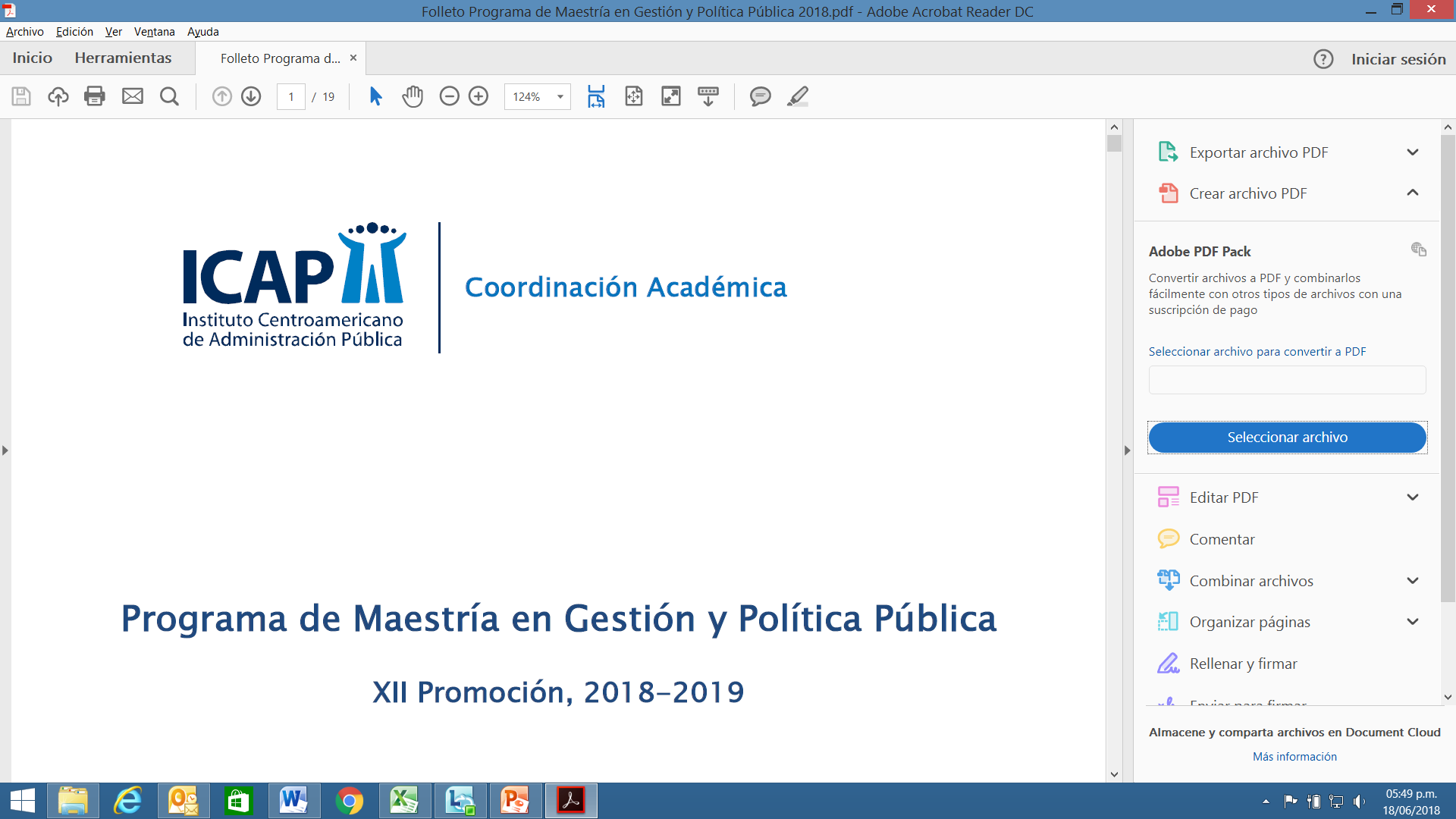 Aplicación práctica evaluaciones económicas en salud
Ejercicio 1:
El informe de Tecnología Sanitaria sobre la incorporación de insulina Glargine concluye que, a partir de la búsqueda bibliográfica, no se encuentran diferencias en la efectividad entre la insulina Glargine y la insulina NPH sobre las cifras de hemoglobina glicosilada. 

Si quisiéramos realizar una evaluación económica: ¿qué tipo de evaluación deberíamos desarrollar frente a este resultado en la efectividad?
17
Evaluación económica en salud: perspectivas de análisis
18
Evaluación económica en Economía de la Salud (EE): Análisis de Costos, perspectiva de análisis
19
Estudios costo-efectividad: Frontera eficiente
Análisis costo-efectividad: criterios de decisión
21
Evaluación económica en Economía completa
¿Cuáles son los requerimientos?

Escribir en el Chat
22
Trabajo colaborativo: Temas de Interés en BRISA
Red de Evaluación de Tecnología en  Salud de las Américas
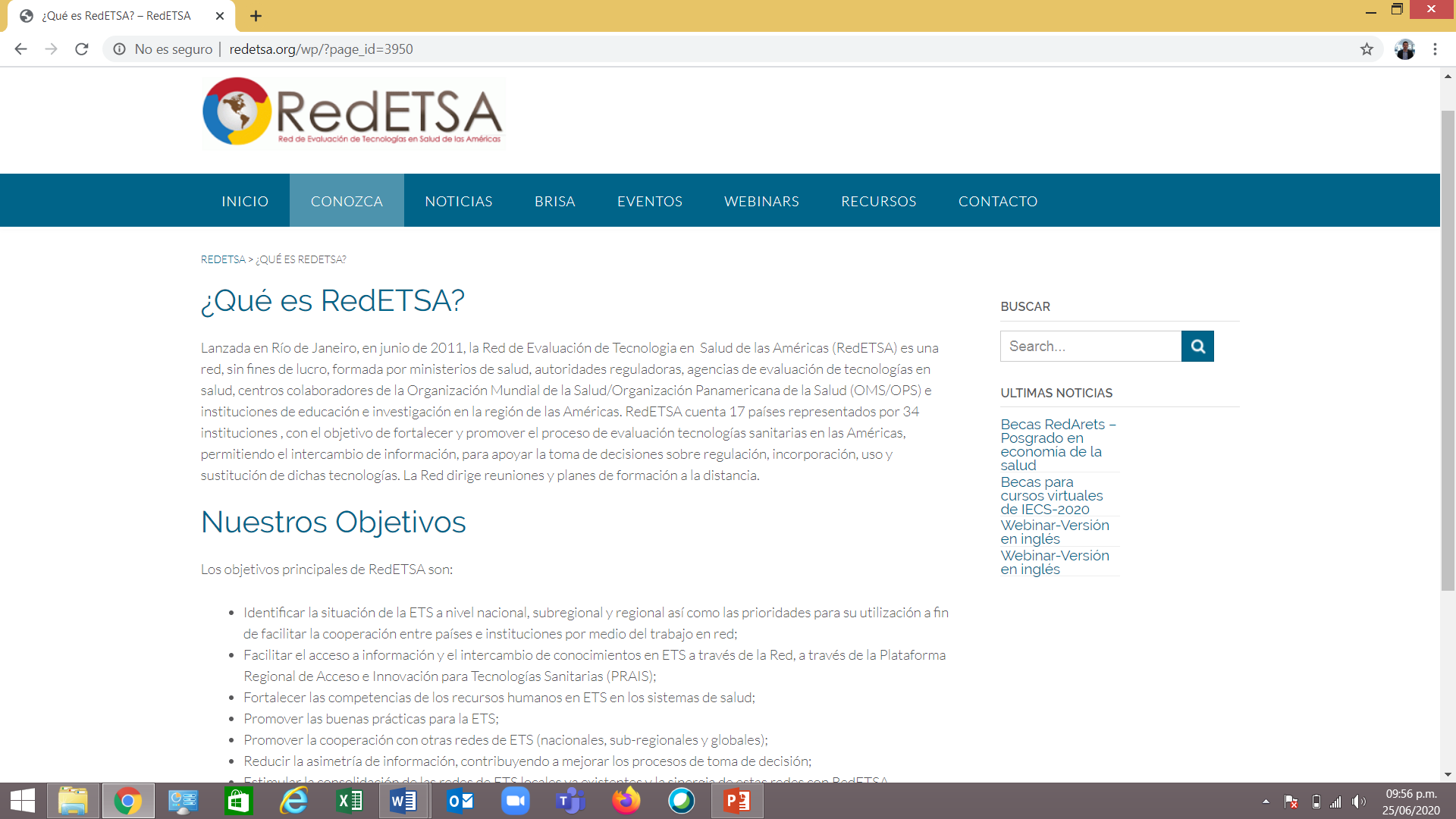 RedETSA – Red de Evaluación de Tecnología en Salud de las Américas (bvsalud.org)
23
Evaluación económica en salud
Lista-guía para realizar y leer críticamente evaluaciones económicas.
http://www.econ.upf.edu/~ortun/publicacions/EvEcMedClin6.pdf
24
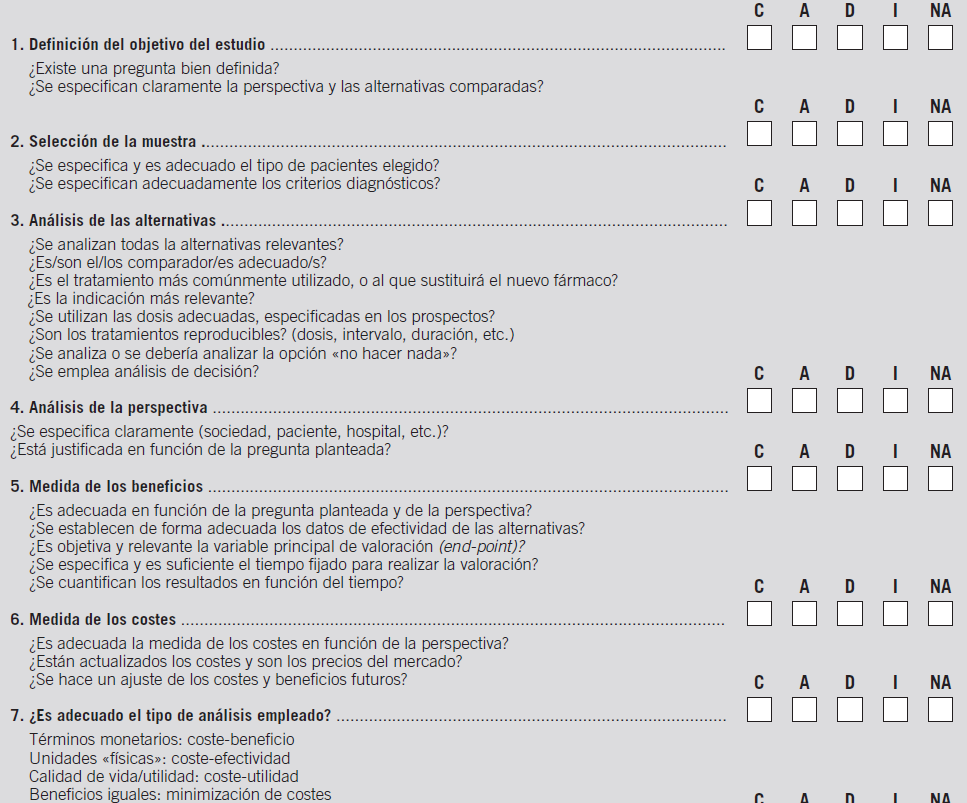 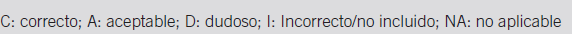 25
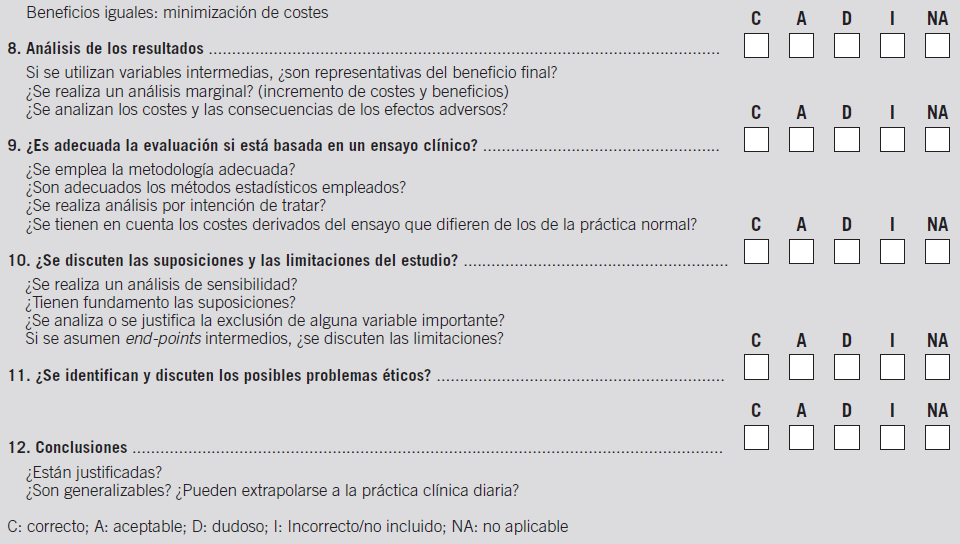 26
Evaluación económica en salud: estudios en Costa Rica
Búsqueda sistemática: Estudios de Evaluación Económica en Costa Rica
MedLine- PubMed
https://pubmed.ncbi.nlm.nih.gov/advanced/
27
Búsqueda sistemática
Descriptores en Ciencias de la Salud - DeCS
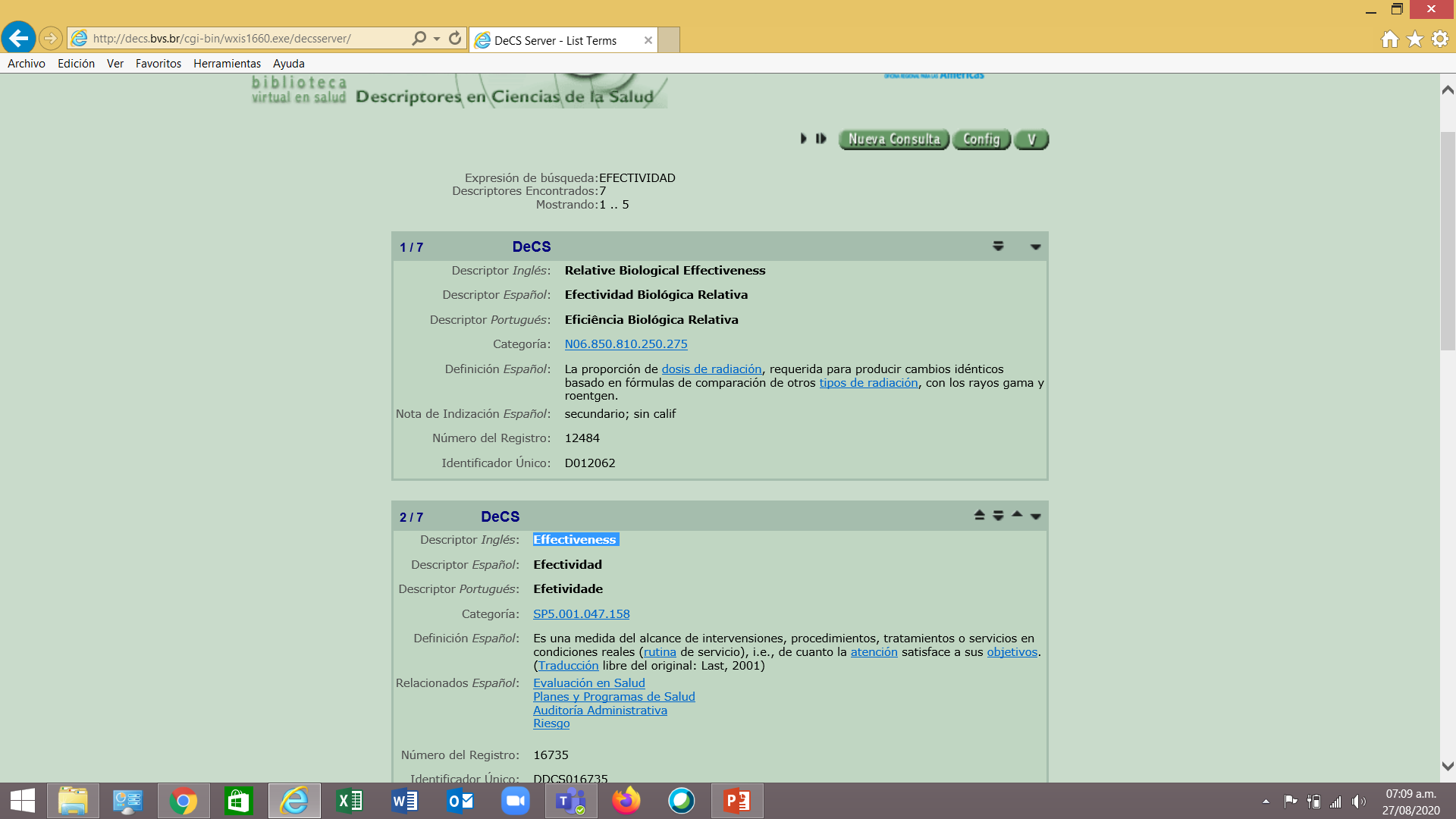 Cost-Effectiveness Evaluation
Cost-Benefit Analysis
28
https://decs.bvsalud.org/E/homepagee.htm
Búsqueda en PubMed
Advanced Search Results - PubMed (nih.gov)
Evaluación económica en salud
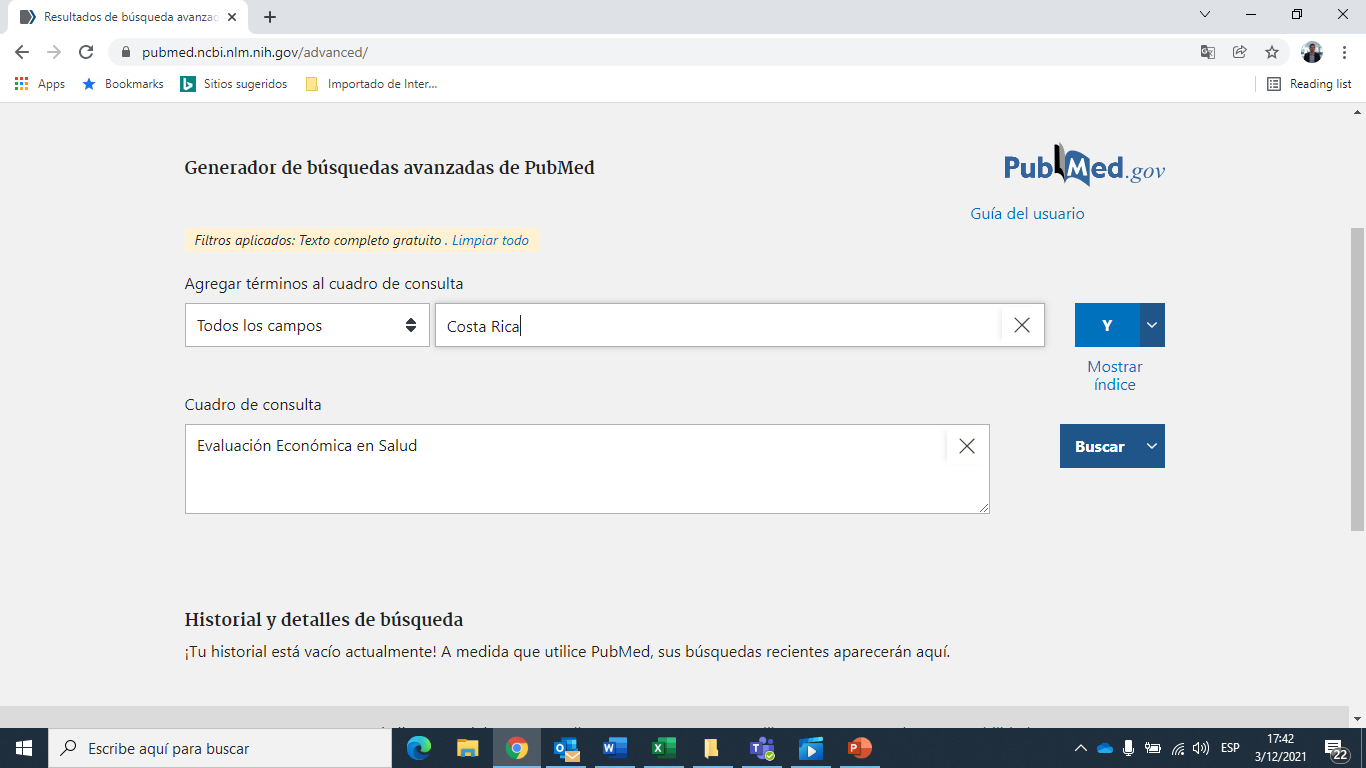 29
Resultado búsqueda
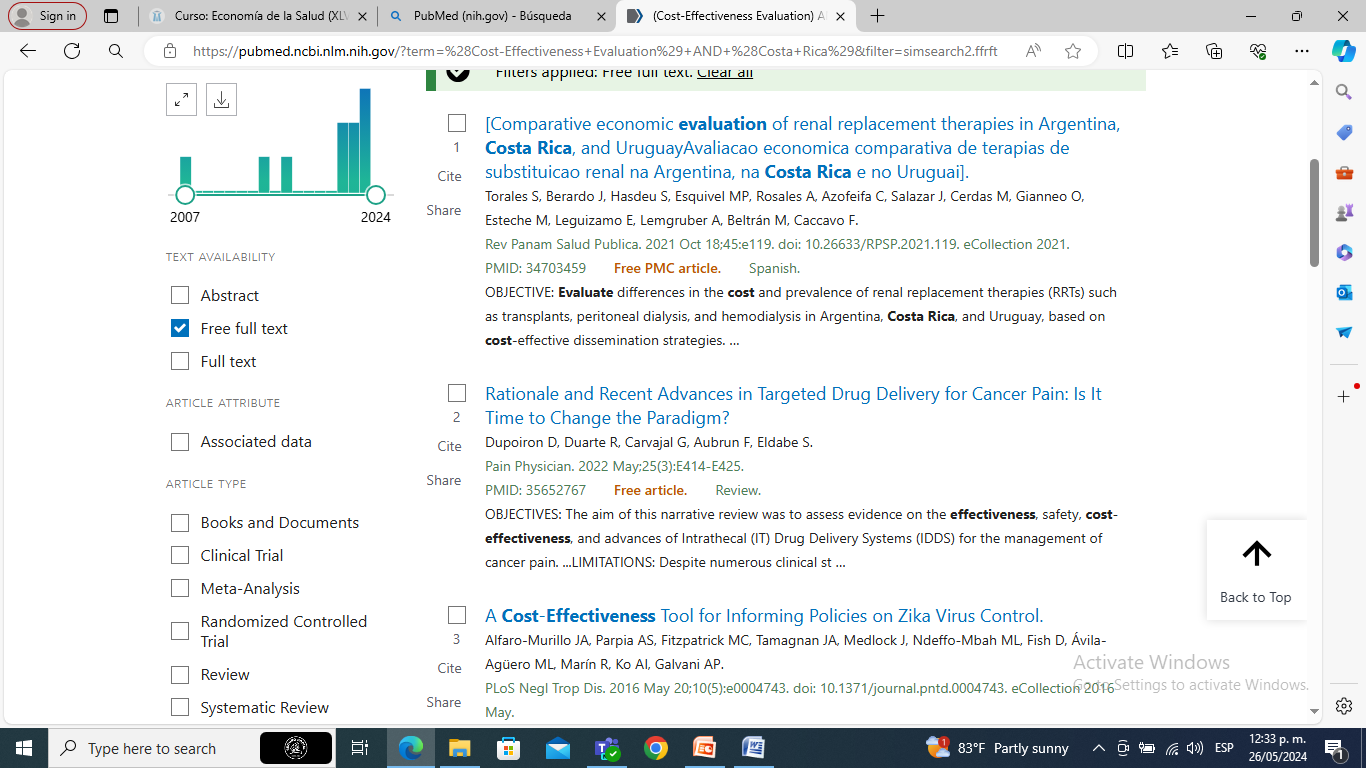 30
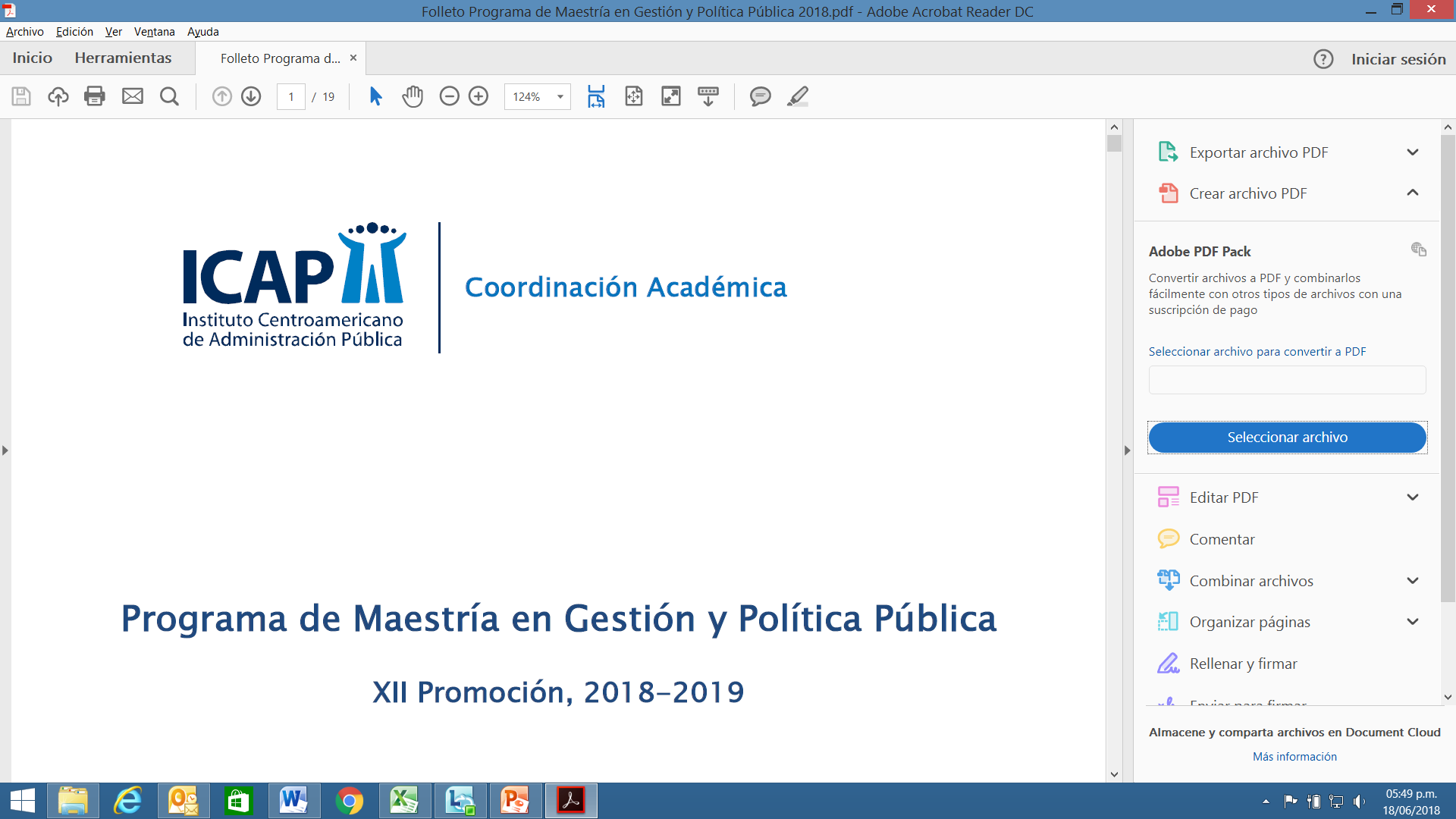 Muchas gracias
Curso Economía de la Salud XLV
Sesión Sincrónica 2
15’06’2024